2020/6/13　看護科学コース大学院説明会
「看護科学コース」について
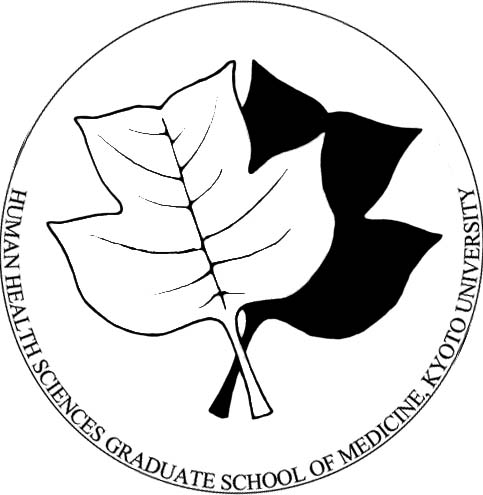 ご紹介
超少子高齢社会において、看護の現場は医療機関から地域へと広がり、慢性疾患や認知症を持ちながら独居で生活する人たちが珍しくない現代、柔軟性をもって課題に立ち向かい、新たなケアを創出する看護の力が期待されています。
世界に目を向けると、気候の変動による相次ぐ災害の発生、さらに新型コロナウイルスをはじめとする新興感染症の世界的な流行は、私たちの日々の生活が世界と直結していること、さまざまな学問分野が英知を集結して対応しなければならないことを知らしめています。
これらの地球規模の課題を解決するには、看護実践や看護研究だけで完結することはありえず、世界との接点を持ちながら他の学問分野における実践や研究と協働し探求することが必要です。
大学院では、京都大学の自由な学風を基盤として、常に世界を見据えた看護学の学修、研究への探求を通して、世界にコミットする看護科学の力を創出します。
修士課程
募集人員：
人間健康科学系専攻全体で39名、
高度実践助産10名　　　　計49名
学位：人間健康科学修士
受験資格：
助産師国家試験受験資格付与
専門看護師受験資格付与
博士後期課程
募集人員：
人間健康科学系専攻全体で15名
学位：人間健康科学博士
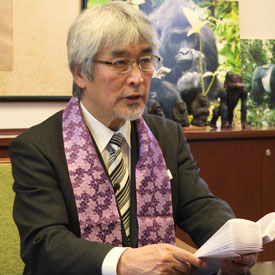 お知らせ①医学研究科人間健康科学系専攻（修士課程）における外部試験の利用等について（2020/5/22）
出願に要する書類など６「外部試験」について
「TOEFL iBT」、「改訂版TOEFL ペーパー版テスト」、「TOEIC Listening & Reading Test」のいずれかに加えて、TOEFL-iBT Special Home Editionの成績スコアを外部試験成績スコアとして認めることにいたしました。そのため、募集要項どおり学力検査による英語試験は実施せず、外部試験スコアの提出を必須とします。

入学者選抜方法について
新型コロナウイルス感染症の拡大状況によって、試験実施について変更する場合があります。具体的には、午後実施予定の口頭試問について、後日オンラインで実施する可能性があります。それに伴い、専門試験の実施時間帯を午前と午後に分ける可能性があります。いずれも変更がある場合は、本ホームページにてお知らせしますので、定期的にホームページを確認してください。
お知らせ②医学研究科人間健康科学系専攻（修士課程）入学試験における出題方法の変更について（2020/5/22）
令和3年度入学試験より、以下の通り出題方法を変更します。
選抜区分：一般選抜　
志望コース：看護科学コース
　　＊高度実践助産学系、高度実践研究者養成プログラム専門看護師課程を除く
科目：専門

変更前　志望する１分野の問題を選択し、解答すること。
変更後　志望する1分野とそれ以外の１分野、計2分野の問題を選択し、
　　　　　 　解答すること。
　　　　　　　＊社会人特別選抜は志望する分野のみ
お知らせ③過去入試問題の請求について（2020/5/25）
5/25現在、 新型コロナウイルスによる感染予防の観点から、都道府県をまたぐ移動自粛要請が出ている状況ですので、教務掛の窓口で閲覧することもできますが、今年度にかぎり、郵送でも対応させていただきます。郵送で過去問を請求する場合は、返信用封筒（角形２号、332mm×240mm）をご用意ください。返信用封筒には、請求者の郵便番号・住所・氏名を明記してください。あわせて封筒表に｢医学研究科人間健康科学系専攻（〇〇課程〇〇コース〇〇系・課程）過去問請求｣と朱書してください。また、２５０円分の切手を貼付してください。返信用封筒は、以下宛先に郵送してください。〒606-8501　京都市左京区吉田近衛町京都大学大学院医学研究科教務課人間健康教務掛　宛場所：医学部Ｃ棟１階受付時間：平日の午前９時～午後５時
お知らせ④医学研究科人間健康科学系専攻修士課程・博士後期課程の改組および募集人員の変更について（予告）
本専攻では、令和3年（2021）年度から改組および募集人員の変更を計画しています。この計画は、現在、文部科学省に申請中であり、審査において認められることを前提としたものです。そのため、審査の結果によっては内容を一部変更する場合があります。また、計画 が認められない場合は現行の制度のままとなります。 
改組計画と募集人員
修士課程：49名→70名　増員21名
博士後期課程：15名→25名（内部進学者を含む）　増員10名
入試概要
審査認定後、令和３（2021）年2月17日（水）、19日（金）予定
各分野の研究内容の紹介については、
看護科学コースの独自ホームページをご参照ください。
http://www.nursing.hs.med.kyoto-u.ac.jp/
【大学院入学試験の詳細は、以下でご確認ください】
「令和３（202１）年度　京都大学大学院医学研究科人間健康科学系専攻
　（修士課程、博士後期課程）学生募集要項」
大学院入試（人間健康科学系専攻）ホームぺージ
http://www.med.kyoto-u.ac.jp/apply/entrance_examination/#hs_ghs
【お問合せ先】
〒606-8501　京都市左京区吉田近衛町京都大学大学院医学研究科教務課人間健康教務掛　
電話：075-753-9313/9314（直通）
Email:060-992hs-kyomu@mail2.adm.kyoto-u.ac.jp
問合せ時間：平日の午前９時～午後５時
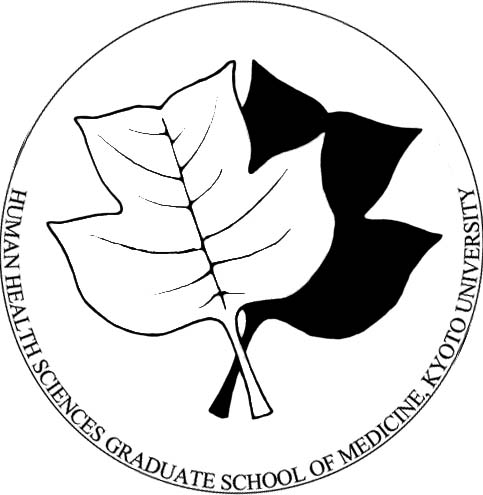 みなさまのチャレンジをお待ちしています！